La diffusione del Cristianesimo
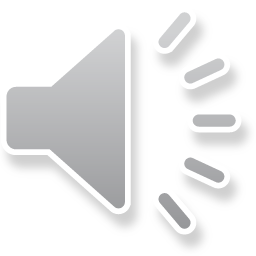 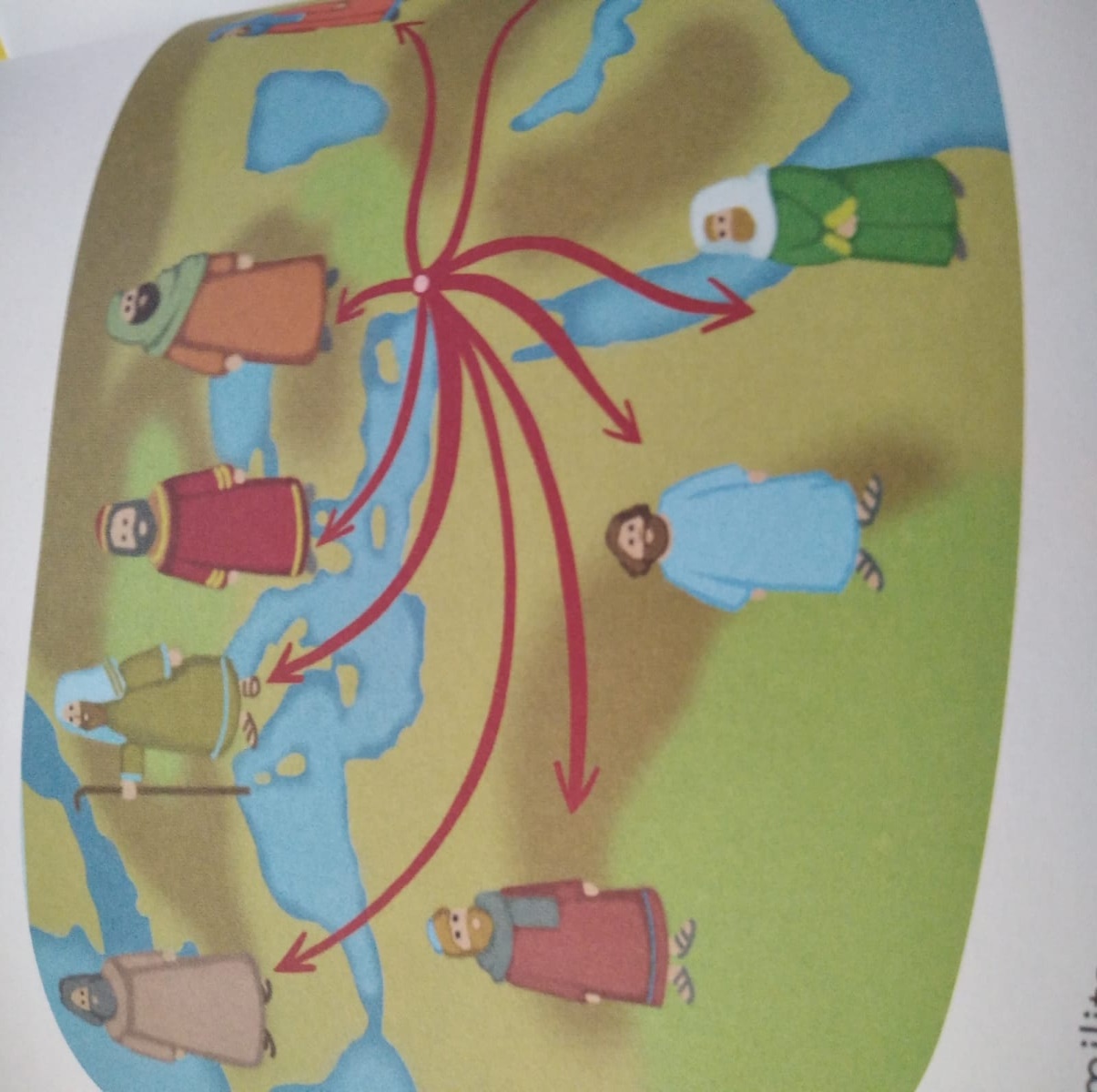 L’annuncio del Vangelo di Cristo dopo la Pentecoste si diffuse rapidamente in tutti i territori  del vasto Impero Romano e giunse fino a Roma.
I cristiani già perseguitati a Gerusalemme dalle autorità ebraiche , aumentando di numero, rappresentarono una minaccia anche per gli imperatori romani.
Le cause delle persecuzioni romane
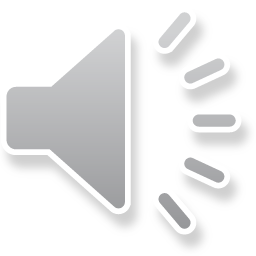 I cristiani 
si rifiutano di adorare l’imperatore come una divinità
predicavano l’uguaglianza (rispetto anche per lo schiavo)
erano contrari ai giochi sanguinari
si rifiutavano di prestare  servizio militare
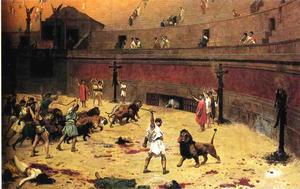 Stefano il primo martire
STEFANO, uno dei sette Diaconi scelto dalla Chiesa di Gerusalemme per aiutare gli Apostoli, fu il protomartire, cioè il primo cristiano ad essere ucciso a colpi di pietre nel 34 d.C. Dopo di lui altri cristiani subirono il martirio.
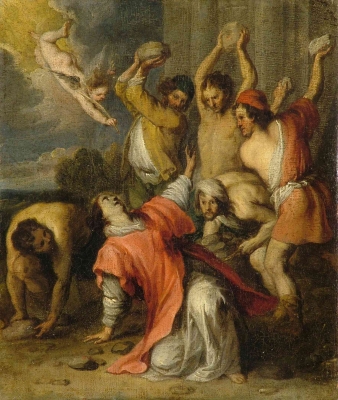 L’ Apostolo Pietro
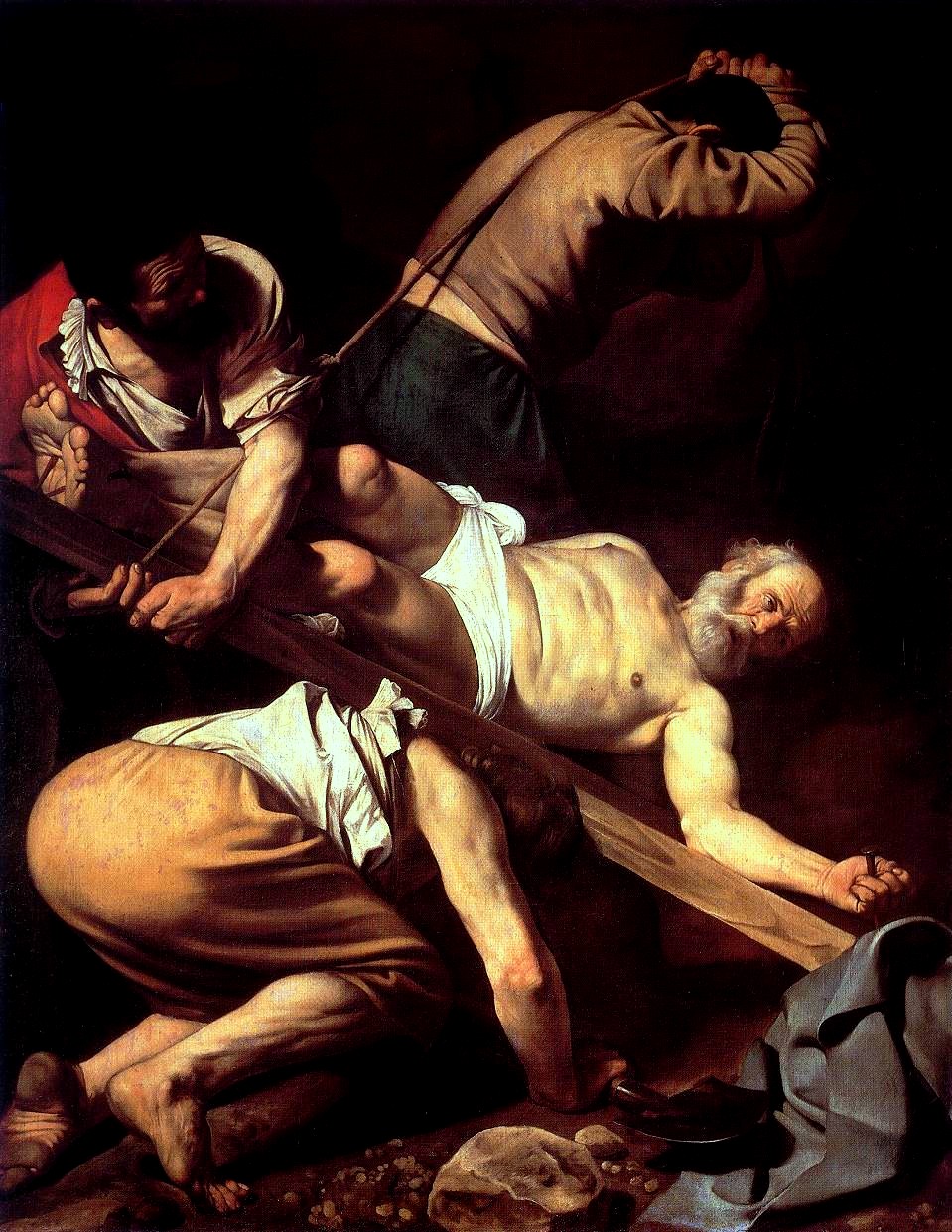 Pietro fu uno dei più importanti discepoli di Gesù che lo ribattezzò Pietro. Ebbe un ruolo fondamentale nella prima comunità cristiana, giunse fino a Roma dove morì crocifisso. 
Sentendosi indegno di morire come fece montare la croce al contrario.
Oggi sopra il luogo dove venne ucciso e sepolto sorge la Basilica di San Pietro
Clicca su questo sito e fai una visita virtuale alla Basilica di San Pietro
http://www.vatican.va/various/basiliche/san_pietro/vr_tour/Media/VR/St_Peter_Apse/index.html
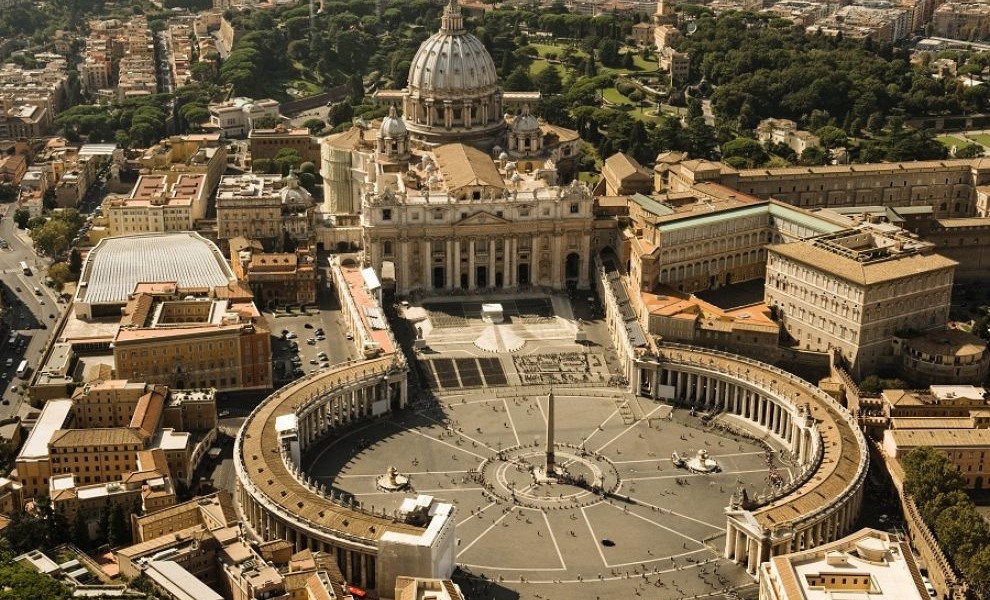 L’ Apostolo Pietro è ricordato come il primo PAPA, 
vicario di Cristo e capo della Chiesa
Leggi pag.8,9 e completa pag.52 e 53